THE LABOUR LAW ENVIRONMENT: A FOCUS ON THE INSURANCE SECTOR
INTRODUCTION
Why Employment Law?
THE FOCUS AREAS
THE CHOICE BETWEEN EMPLOYMENT AND ENTERPRENEURSHIP
RISK POSED TO BUSINESS BY ITS FORMER AND CURRENT EMPLOYEES
THE ROLE/AUTHORITY OF THE MANAGER
REMUNERATION IN A SPECIALIST INDUSTRY IN RAPIDLY CHANGING TIMES
THE NEW LABOUR ACT
THE CHOICE BETWEEN EMPLOYMENT AND ENTERPRENUERSHIP
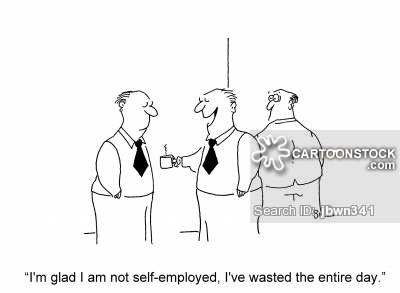 In engaging persons for provision of labour, there are instances where it may be beneficial to have employees, while independent contractors may be better in others. The decision on which services to engage is dependent on the kind of enterprise you are. 
Are you driven by flexibility in service provision, or do you prefer exercising some form of control on how your work is done? The difference coupled with your business model and interests determines whether you will prefer to hire independent contractors or have employees.
EMPLOYEE
you gain much control over the employee – including all things from behavior control like what needs to be done and who directs the tasks etc and in what order to start with. 
Then there’s the fact that an employee is paid a salary and as the employer you need to setup complete employee accounts and withhold taxes and file those taxes along with benefits and the rise in those costs – paying employees is a costly business considering it takes time and expertise to accomplish those tasks as well as money.
ADVANTAGES OF HAVING EMPLOYEES

You don’t need to continually train staff on how you like things done. Your employees know you and can do the work without the need for continual training.
You exercise control over how and when work is done. They are always available for any other duties that may arise, while the contractor only works in accordance with duties stipulated in the contract.
Employees have company loyalty and are keen on promoting the company brand.
Can establish personal relationships with clients, which may aid in increasing business.

DISADVANTAGES OF HAVING AN EMPLOYEE
Most full time employees expect benefits provided in statute and CBAs and paid leave, resulting in higher costs than where you contract independent contractors.
Too many statutory protections of employees e.g minimum wage is stipulated, payment of benefits, termination procedures are all regulated and at times difficult to abide by.
CONTRACTOR
A contractor does the assigned tasks, issues you an Invoice which you pay, and then that’s it…there are no employer tasks like taxes or benefits or training costs. There are no worries about overtime or minimum hourly wages or vacation time or sick time or retirement or pension costs….nada. You pay only what the Invoice says is owing and if you properly negotiated that amount up front you know your costs going into a deal with a contractor.
Advantages of an independent contractor
 
An employment relationship is subject to statutory control and restrictions (dismissal, terminations, leave, hours of work, termination of contract). All this protection is premised on the fact that an employee is considered to be the weaker party in the relationship. Such statutory protections and limitations are however not present where you contracts an independent contractor. The only regulator in terms of the law is the contract itself and the law of contract in general.
An employer has greater flexibility. When you work with an independent contractor and it isn’t a good match, you simply don’t hire them again. When you have an employee that doesn’t work out, you may need to fire them but you have to follow the legal procedures for termination as provided in the Labour Act. 
Although you usually pay more per job or per hour, you will most likely save money overall since you aren’t required to pay any benefits and there is no need for paid leave.
Disadvantages of independent contractors
 
You lose some control over how tasks are performed, because you can’t closely monitor their work. You can guide them, but usually they will do the work their way. This generally tends to affect the uniformity in company presentation which comes with having employees who do their work and present themselves in a similar manner. 
They are hired short term, so you might not get the same worker for the next project. May therefore result in company constantly changing persons who will deal with its clients, yet in some instances clients want to have a personal relationship with persons who handle their business.
They have no sense of company loyalty, but are a hired gun for one specific job. They are not part of your staff. May therefore not promote your brand in a manner employees of a company would.
CONSIDERATIONS
Whether to have full time employees or hire  independent contractors is dependent on the following; 
Length of Project
If this is for an ongoing project requiring continual work with no definitive end date then you may need to hire an employee unless this work requires high skills, knowledge and no direction from you.
Client contact
Should the work that needs to be done require constant or very periodic client contact you can’t do better than haveing an employee on staff to represent you and your own brand and ensure that there is continuity in proscribed methods and communications etc. etc.
Remote work
Does the task list include what can be done remotely and if so then a contractor is the way to go for sure…freeing up valuable company funds that will not be spent on offices and utilities and other operational costs.
Damage control
If you’ve ever had to fire employees for cause or for business turndowns or in fact for any reason…you know how painful that can be for both your employee and you….but when it comes to contractors you simply need to “turn off the work tap” and they then await the next time you offer up projects to them.
RISK POSED TO A BUSINESS BY ITS FORMER AND CURRENT EMPLOYEES
Scenario: One of your company’s longest-serving and most senior employees resigned recently. His departure was cordial. A farewell lunch was held and was enjoyed by all. A few weeks later, you stop hearing from several of your company’s most valuable customers. It soon becomes apparent that your former trusted colleague — contrary to what he had told you during his exit interview — has established a new business in the same field, which is directly competing with your company. A meeting is convened to determine your company’s strategy. To the dismay of your company’s new chief executive officer, it is revealed that the former employee had insisted for many years that detailed records of all transactions with customers be prepared for him and updated on a weekly basis. And nobody could tell why — until now.
Armed with this information, your former trusted colleague sets about poaching more of your company’s valuable customers, offering discounts on “current prices”, and demonstrating an uncanny knowledge of each customer’s previous purchasing preferences and product lines. The business is no longer viable. Your former trusted colleague feels a level of guilt, as he switches from fifth to sixth gear in his new Jaguar XL.
The risks posed to businesses by their former and current employees have never been greater. But what steps can you take to minimize the risks of nightmarish scenario such as is described above destroying the profitability of the business?

You can use restraint of trade clauses to protect its interests. A restraint of trade clause is a contractual provision restraining your employee from employment or trade post his employment with you.
You can use restraint of trade clauses to protect its interests. A restraint of trade clause is a contractual provision restraining your employee from employment or trade post his employment with you.

Restraint of trade is not for every employee but for those employees that could threaten the business if they left to join or become your competition. 
A restraint clause will only be enforceable if it protects a legitimate business interest, otherwise it will be regarded as an unlawful restraint of trade. The only recognised business interests are: 
trade connections (including the relationship between the business’s customers and its workforce)
trade secrets and confidential information.
The clause must identify;
(a) The type of work to which the restraint applies. 	Limit it to 	what he was doing (scope,              	duration and geography)- may 	limit 	customers 	but difficult- how do you tell. 	Limit to 	projects or competition.

(b)	The geographical area i.e where your 	clients are. 

(c)	The restriction should be for a limited 	time i.e to allow the 	employee’s 	influence 	to end.
Whether a restraint of trade clause is warranted and its extent is something our courts may determine and underwrite for the parties in the event of a dispute. The court is allowed such powers since such clauses can take away an employee’s source of livelihood if left unchecked.  The court will balance between your need for protection and the employee’s need to earn a living from his education, skills and experience.
Non compete clause
Non compete clauses prevent an employee (or former employee) from competing with you. 

A clause of this type which applies during the period of employment will be valid where it is reasonably necessary and adapted to protect the employer’s business interests.
Non solicitation/Non Dealing clause
This form limits the employee from doing business with your clients, either as an employee of a competing firm or a service provider in his own right (businessman).  It includes non dealing clauses and non- solicitation clauses.
Non-dealing clause
It prevents the employee from dealing with clients or suppliers of their previous employer regardless of who initiates contact. 

It covers not only enticement or interference (where active steps are taken by the former employee), but also the provision of services where no active steps are required (for example, where the customer approaches the former employee).
This type of clause has a clear advantage as it avoids the need to prove that the former employee made an approach, which is usually difficult to show. However, it does broaden the prohibition and consequently may make it more difficult to enforce.
NON SOLICITATION

Non-solicitation clauses prohibit a former employee from seeking out and trying to take (or “solicit”) the your clients.

In determining whether “solicitation” has occurred, who makes the initial contact is not decisive. It may still be solicitation where the client makes the first contact and a former employee, in response to an approach by a client, goes beyond merely showing a willingness to be engaged and positively encourages the client to engage him or her.
Non poaching clause
A non poaching clause prevents a former employee from poaching your existing employees (his former colleagues). 

It is an enforceable restraint as the stability of the business’s workforce is a legitimate business interest. 

It should be limited to those employees at the same level as the former employee and those more senior to them. Any clause that attempts to prohibit the poaching of employees will need to consider:
How long the former employee’s influence over the other employees will last.
The roles of the employees over whom the influence exists.
NON DISCLOSURE CLAUSE

A confidentiality clause is the contract that asks the employee to refrain from disclosing certain confidential information. This applies to employees who are likely to be privy to the company’s confidential information. 

Where confidential information is disclosed, and you do not have written confidentiality clauses in the contract of employment, you will be at the mercy of a judge’s subjective interpretation of the contract and the common law rules, as to whether information disclosed by the employee was confidential.
The existence of a confidentiality clause in the contract of employment on its own does not afford you sufficient protection. The wording of the clause is of utmost importance. Confidentiality clauses must define what is and is not confidential information, so that employees (and if necessary, judges) know what information you, as the employer are (and are not) seeking to protect. 

A confidentiality clause can be worded in one of the following ways;
General Description: General descriptions will usually read as follows: “I agree not to use or disclose any trade secrets or confidential or proprietary information of ABC Company”.  The advantages to this type of description are that they are easy to write and may give the broadest coverage, because almost anything that could fall within that description is potentially covered including future or unanticipated items. On the down-side however, it is so vague that it really does not define “confidential information”, which can result in disputes as to exactly what is covered by the agreement.
II. Specific Description: This type of description will specifically spell out either in the body of the contract or in an addendum attached to the contract what information will be defined as “confidential”. Typically, a specific description will include (without limitation) client lists, pricing information, trade secrets, formulae, market research documents and the like. 
		E.g
“ Confidential Information means any information, data, or materials (whether or not recorded) of a proprietary or confidential nature, whether in oral, written, graphic, machine – readable form, or in any form (“Confidential Materials”) relating to parties and their affiliates , their past, present and future products or services, including but not limited  to: any Confidential Materials which a party or its affiliates treats or marks as confidential or in respect of which it owes an obligation of confidentiality to any third person; any trade secrets, secret formulae, processes, techniques, intellectual property, documentation,  files, graphics, surveys, plans, drawings, presentations, reports, charts, lists, and tables, conversations or expressions, samples, models or prototypes, or parts thereof when appropriate; information or data of a business, company, clients, including but not limited to corporate, financial , technical, scientific, legal, operational, proprietary, developmental, marketing, sales, price, operating, performance, cost, know-how, and/or process information; information about the business owners, directors, officers, key personnel, employees, consultants, agents and representatives, computer programming techniques, and all record bearing media containing or disclosing such information and techniques; any or all which is disclosed whether in writing, orally or by any other means by one party (Disclosing Party) or by a third party acting on behalf of the Disclosing Party, to the other  party (Recipient) whether before or after the agreement.”
III. 	Marked Items: Confidentiality clauses can limit 	nondisclosure to items marked 	“confidential”. This 	approach eliminates 	doubts about what is covered, 	but it 	does not protect information not reflected in 	written 	documents, and employees may 	forget to mark materials 	“confidential”. For 	those 	items that are so marked, 	however, there is  a 	strong likelihood of enforceability.
IV. The best approach is to take the middle ground encompassing all these methods. This blends all the advantages of the other three. Typically, a definition using this approach will read as follows: “As used in this Agreement, ‘Confidential Information’ means a) information identified in Exhibit A of this Agreement, attached hereto; b) information marked by the Company as confidential, c) information treated by the Company as confidential.”
The clause should also provide for the penalty where a current employee breaches the confidentiality agreement.

Confidentiality clauses generally remain in force whilst the information protected remains confidential. This means that the clause may apply during employment and potentially long after the employment ends.
THE ROLE/AUTHORITY OF THE MANAGER
The constitution and fair labour standards

S65 (1) of the constitution every person has the right to fair and safe labour practices and standards and to be paid a fair and reasonable wage. The Labour Act recognizes in s2 the promotion of fair labour standards. Both statutes do not provide a definition of fair labour standards.
Though fair and labour standards are not defined in constitution, the concept of a fair labour practice recognizes the rightful place of equity and fairness in the workplace. (National Entitled Workers Union v Commission for Conciliation, mediation and Arbitration and Others [2003] ZALC 173) Equity and fairness includes democracy in the workplace.
Democracy and Participation By Employees In Decisions Affecting Them
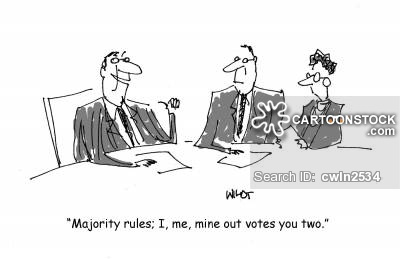 S2 of the Labour Act which establishes democracy in the workplace provides,

“ S2A (e) the promotion of the participation by employees in decisions affecting their interests in the work place”

Managers are no longer answerable to the Board only but also to the employees. Management is now under an obligation to involve employees in decision making, on decisions that affect the interests of employees. e.g retrenchment, withdrawal of benefits, transfer etc. 

Democracy is exercised through consultations with the employees regarding matters that may affect them. Where individual decisions such as transfer of an employee are contemplated, the employee concerned should be concerned before the final decision is made. Where it involves a larger number of employees or all employees such as the withdrawal of a benefit for the employees, or retrenchment consultations still have to be done.
Consultation involves informing the employees concerned of the decision to be made and giving them the opportunity to make representations giving their views.

Such representations and views ought to be considered by management in making a decision. Making a decision contrary to the employee’s views is allowed, what is important is the consultation.
REMUNERATION IN A SPECIALIST INDUSTRY IN RAPIDLY CHANGING TIMES
The remuneration  of any employee has to take into account the possible change in fortunes of the company. Any benefits should therefore be considerate of the fortunes of the company.  A contract should therefore
i. Ensure that contracts are made as flexible as possible. 
ii. Include clauses which do not make benefits payable despite the fortunes of the company. The contract should, when interpreted, always consider the performance of the company in payment of benefits. 

Contractual And Discretionary Benefits
Discretionary benefits are those benefits that are not mandated by law. Such benefits might include medical insurance for the employee and her family, a pension plan, tuition assistance.
The employee chooses whether or not to pay these benefits, and how they are paid.
Conditional Benefits
Conditional payments are payments which are hinged on the fulfillment of certain requirements. Conditional are benefits payable subject to fulfillment of certain conditions stipulated in the contract of employment. Unless the conditions are fulfilled, payment of the benefit does not become due.  
Examples of conditions are
i. Availability of funds
ii. The employee’s individual performance
iii. Company performance
Such conditions are provided for in the contract of employment. For example,
 “...the employee will be allocated a new vehicle of his choice every five years subject to availability of funds.”
The condition is subject to availability of funds. Before the benefit can be paid, the condition has to be fulfilled, that is there should be availability of funds. Where the benefit is dependent on company performance and the individual’s performance, you can avoid payment of some benefits where you cannot afford it. It is easily justifiable that there are no funds to allow for the payment of benefits.


Salary Differentials 
Employees may be in the same grade but will be differentiated on the basis of several things. You may choose to differentiate the salaries of insurance practirioners from other employees in the same grade as them on the basis that they are the cash cow.
The fact that an employer pays an employee more than other employees does not per se amount to discrimination pay differentials may be justified in law and in practice by the fact that employees have different levels of qualifications, experience, skills, competence, expertise and so on. It will only be regarded as discrimination when two similarly cirumstanced employees are treated differently.
THE NEW LABOUR ACT
FIXED TERM CONTRACTS
A fixed term contract is a contract that specifies the duration of the contract, and states the exact date of termination.

In terms of s12(3a) of the labour Act a fixed term contract shall be deemed to be a contract of employment without limitation of time upon the expiry of such period of continuous service
	as is-
(a) fixed by the appropriate employment council; or
(b) prescribed by the Minister, if there is no employment
	council for the undertaking concerned, or where the employment council fixes no such period;

Once deemed to be a contract without limit of time, the employee concerned shall be afforded the same  benefits as employees who engaged without limit of time in terms of the labour Act and any CBA.
 
A fixed term employee can have his contract of employment terminated on notice in terms of s12 (4a), but without any compensation being due.
TERMINATION ON NOTICE
The amendment inserted a new provision s12(4a) which addresses termination of a contract of employment on notice. 
Section 12 (4) of the Labour Act provided for the common law right of an employer to terminate a contract on notice to an employee. It provided the respective notice periods for various durations of contracts of employment. s12 (4a) limits the exercise of that right by providing when termination on notice can occur.
In terms of the provision termination on notice can occur;

If the termination is in terms of an employment code or in the absence of a code in terms of the model code (Labour (National Employment Code of Conduct) Regulations,2006). 
By mutual agreement in writing between the employer and the employee to terminate the contract
Where the employee was engaged for a fixed period or for the performance of specific services 
Pursuant to retrenchment
An employer can only terminate a contract on notice for the reasons or in scenarios cited above.
COMPENSATION FOR TERMINATION ON NOTICE
Section 12 (4b) provides for compensation for employees whose contracts are terminated on notice. Where an employee under a contract without limit of time is given notice of termination of contract in terms of s12 (4a), such employee will be compensated in accordance with the compensation procedures under s12C. 

The compensation package as provided in s12C (2) will be a minimum package of not less than one month’s salary or wages for every two years of service. In terms of section 12C (2) an employer can also apply for exemptions from paying the minimum compensation package.
RETRENCHMENT

The first change in 12 C (1) pertains to the number of employees who fall under the term retrenchment. Previously retrenchment laws applied where an employer wished to retrench 5 or more employees.  Under the amendment retrenchment procedures will apply even for one employee.
The new retrenchment procedure is as follows;
An employer wishing to retrench will give written notice of his intention to the works council established for the undertaking; or if there is no works council established for the undertaking to the employment council established for the undertaking or industry; or if there is no works council or employment council for the undertaking concerned, to the Retrenchment Board
II. Provide the works council, employment council or the Retrenchment Board, as the case may be, with details of every employee whom the employer wishes to retrench and of the reasons for the proposed retrenchment; and

 III.  Send a copy of the notice to the Retrenchment 	Board.

The old retrenchment forms are to be used for giving of notice.
Retrenchment package
S12C (2) provides for the minimum retrenchment package. The minimum retrenchment package to be paid out to employees is one month’s salary/wages for every two years of service as an employee (or the equivalent lesser proportion of one month’s salary or wages for a lesser period of service). This is merely a minimum package, you can decide to pay a higher retrenchment package, or agree to better terms with employees concerned.
Payment of the retrenchment package should occur no later than the notice of termination of employment takes effect. By the time the termination takes effect or the notice period lapses the employee should have been paid compensation. 
Section 12C (3) gives employers room to plead financial incapacity and inability to pay the minimum retrenchment package timeously or at all. An employer has to apply for exemption from paying the full minimum package or a part of it to the Employment Council or the Retrenchment Board (where there is no Employment Council in the industry).
A response to the application has to be given within 14 days failing which the exemption will be deemed to have been granted. Evidence of incapacity will need to be furnished.  See s12 C (4).
In terms of s12C (4) where an employer cannot pay the minimum package by the date notice takes effect, the Employment Council or Retrenchment Board may propose ;
 
I. Payment of the retrenchment package in installments over a period of time.
II. 	An alternative payment schedule or 

III. 	May inquire from the employer whether he or she 	has considered, or may wish to consider, 	specifically or in general, the alternatives to 	termination of employment provided in section 	12D.
Special measures to avoid retrenchment
Before conducting any retrenchment, you ought to first implement special measures to avoid retrenchment in terms of section 12D (2).  You may agree with the employees concerned, or with any workers committee or the works council which represents the employees.
Clause 6 (c) of the Amendment Act introduced provisions applicable where an employer and employees do not reach an agreement on the proposed measures to avoid retrenchment. If no agreement is reached ;
 
I. an employer will have to give written notice of the proposed measures to avoid retrenchment and the opposing proposals if any to the Employment Council of the industry or to the Retrenchment Board where there is no Employment Council.
II. The Retrenchment Board may approve or reject the measures or refer the matter back to employer for reconsideration with employees/ Workers Committee/ Works Council representing the employees, no later that 30 days.
III. Where the measures are rejected in terms of s 2a (c) or no other agreement has been reached with employees in accordance with s (2a) d, an employer should give notice to the Retrenchment Board (where employer initially approached the Employment Council) or the Minister (where the employer initially approached the Retrenchment Board).
The Retrenchment Board or the Minister may accept or reject the proposal no later than 30 days from date of receiving notice.
In terms of s12D (8) where an agreement has been reached with the employees on the proposed measures, an employer has to give written notice to the Employment Council or the Retrenchment Board no later than 14 days after the employer begins implementing the agreement.
If the Employment Council or Retrenchment Board is of the view that the agreement is not in the best interests of employees concerned or those in the industry it shall refer the agreement to the Minister, who can, after consultations with advisory council and representation from the employer nullify the agreement by written notice to the employer.
ITS OVER
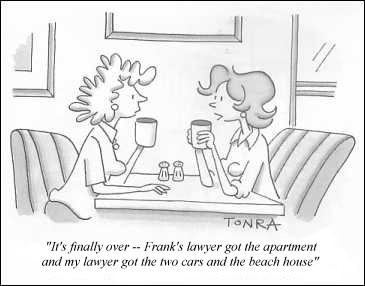